Actualización del detector V0 del experimento ALICE-LHC: V0+
Dr. Ildefonso León Monzón, UAS
Dr. Gerardo Herrera Corral, CINVESTAV 
Dr. Mario Rodríguez Cahuantzi, BUAP
M.C Solangel Rojas Torres, UAS
5/24/16
1
V0+
V0+ es un nuevo detector que sustituye a V0 en la corrida 3. El plus es debido a que se requiere de un detector mejorado.
El grupo de la UAS en colaboración con el grupo ALICE en CINVESTAV ha propuesto un sistema con un diseño novedoso.
5/24/16
2
Sectores independientes
Actualmente V0 es construido monolíticamente 
Es imposible reparar sectores independientes
Se propone un diseño:
 modular
Fibras resistentes a la radiación
Optimización en la densidad de fibras
Un nuevo método de embebido
Aumentar la vida útil de Fotomultiplicadores
5/24/16
3
Diseño Conceptual
5/24/16
4
Resultados: Simulación en geant4 anillo 0
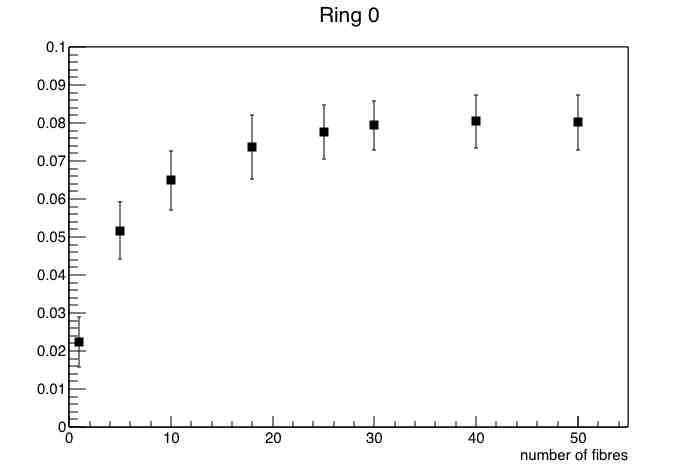 Density= 0.48
5/24/16
5
Anillo 3
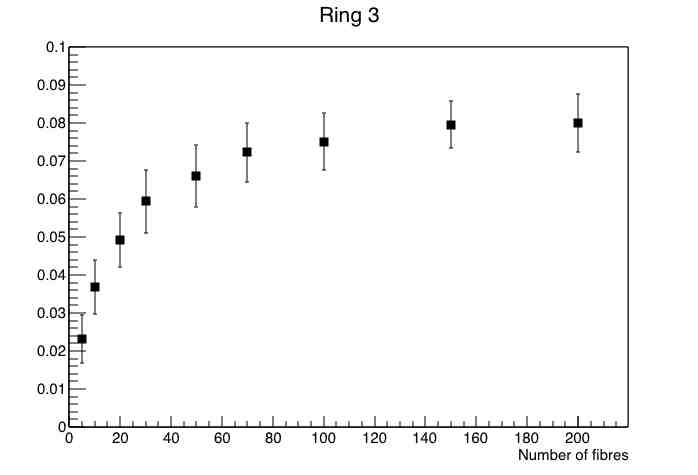 5/24/16
6
Conclusiones de la Simulación
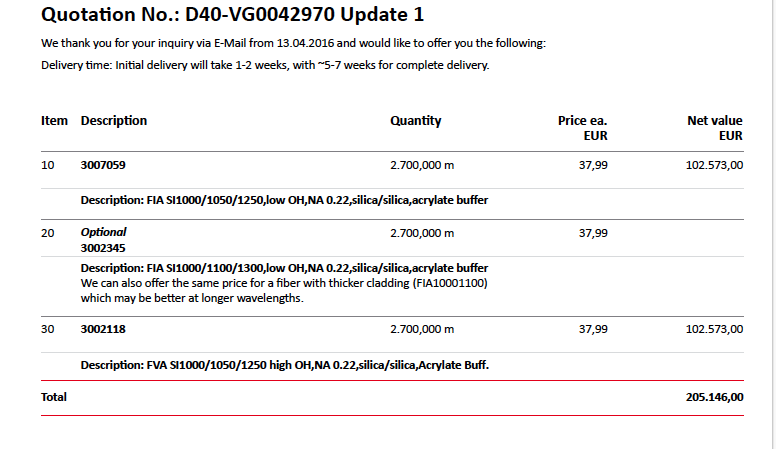 Densidad óptima 0.48.
Metros de fibra 4528.
5/24/16
7
Diseño Real
5/24/16
8
Calibración de Herramienta
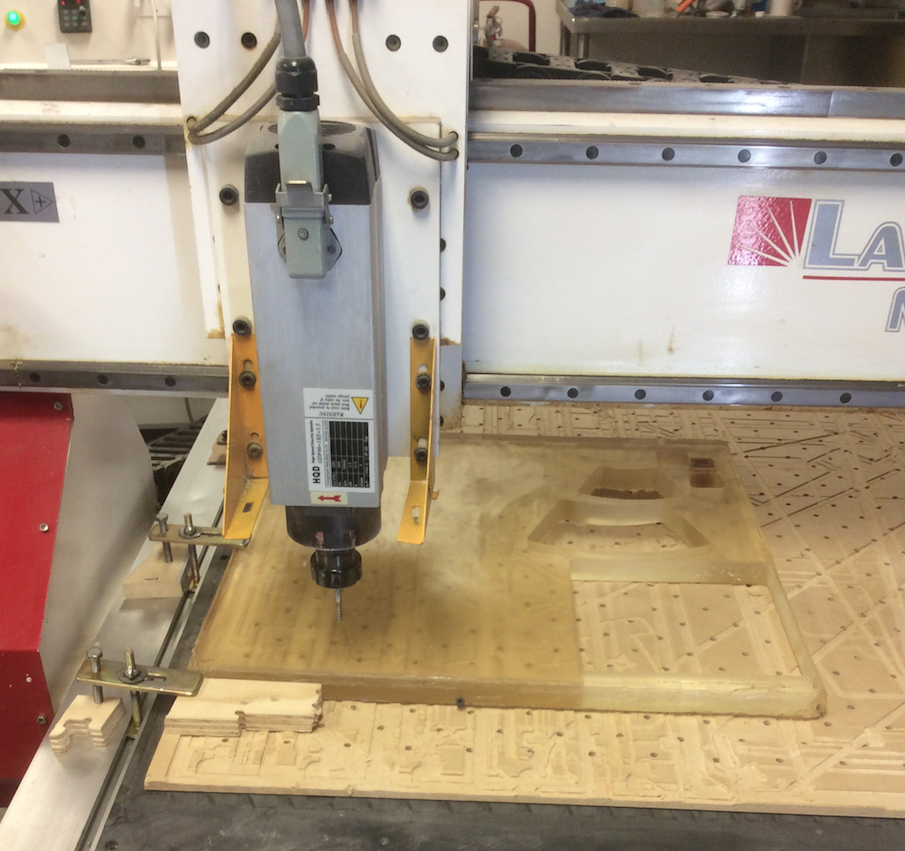 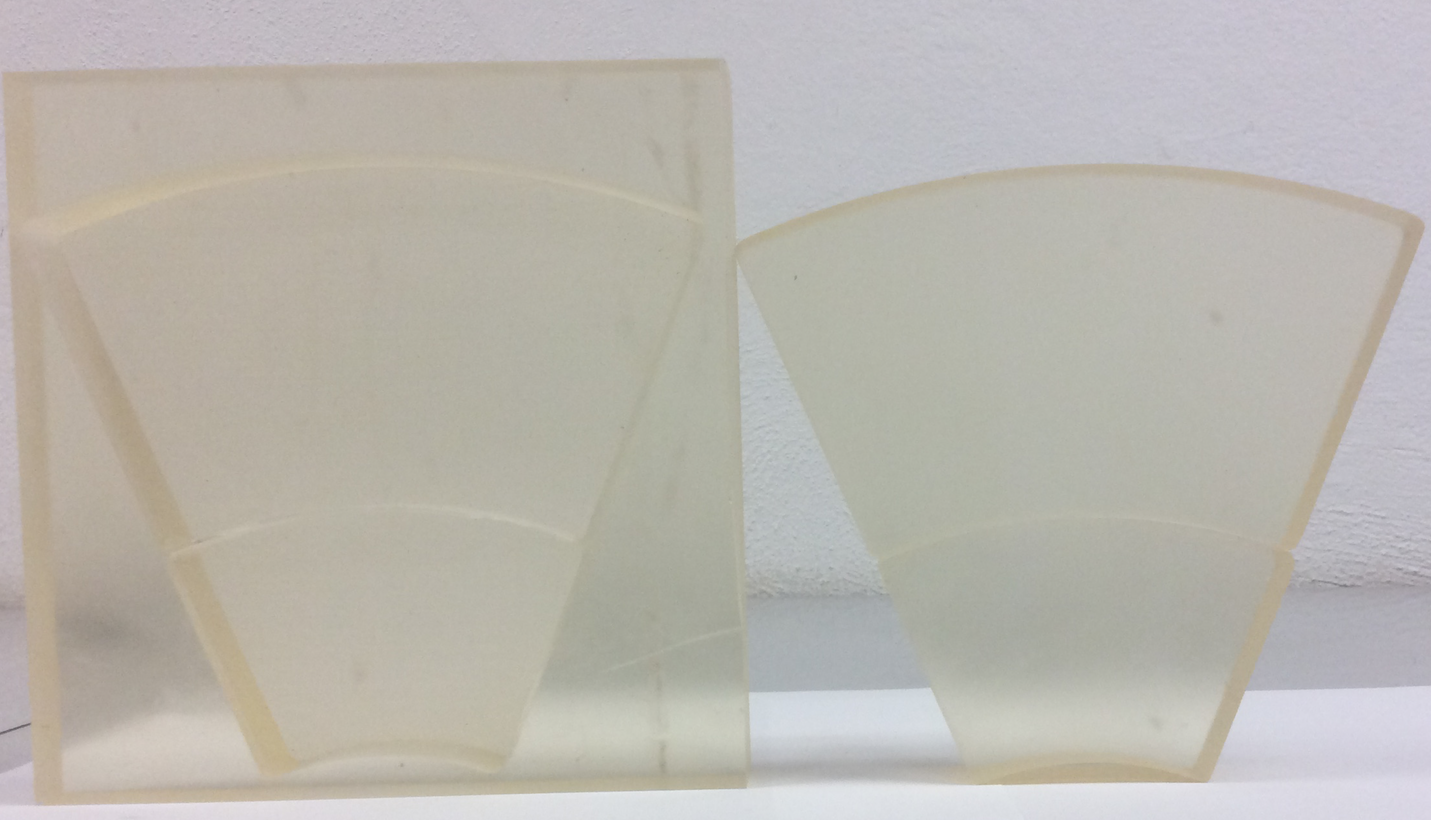 Espaciador 1mm
Sectores 1 and 2
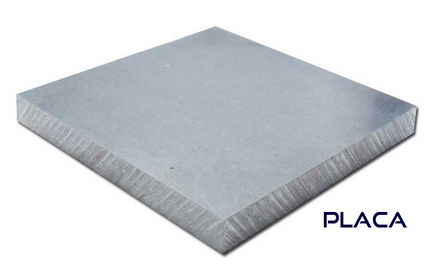 Placa de aluminio
30 mm de espesor
5/24/16
9
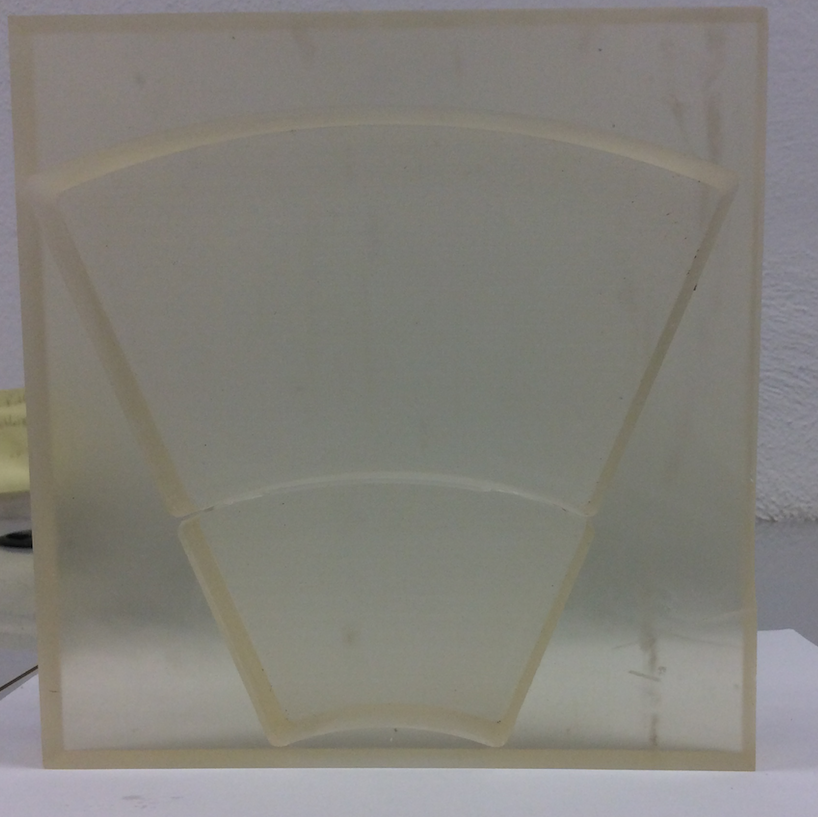 1.0 mm
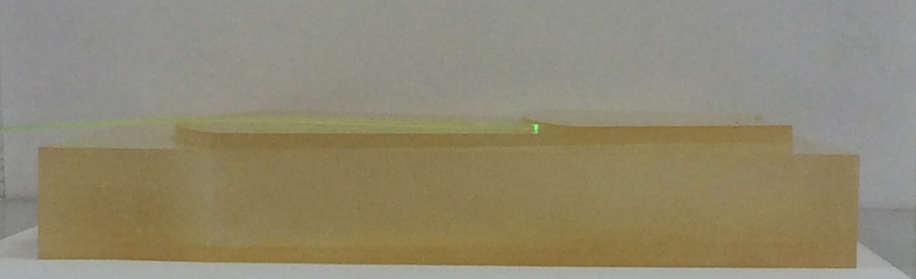 1.2 mm de escalón
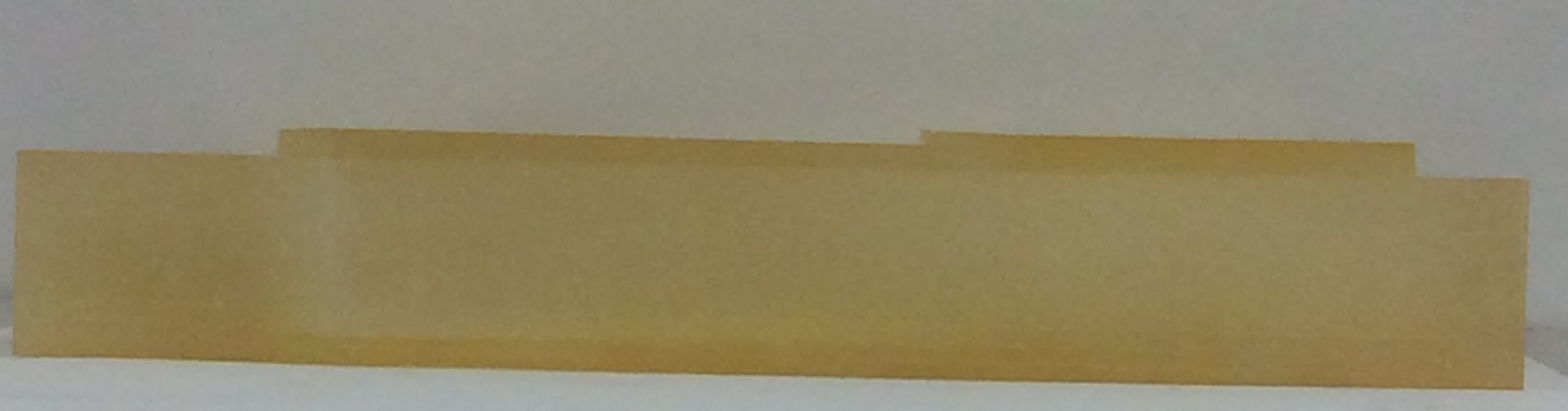 5/24/16
10
Prototipo
5/24/16
11
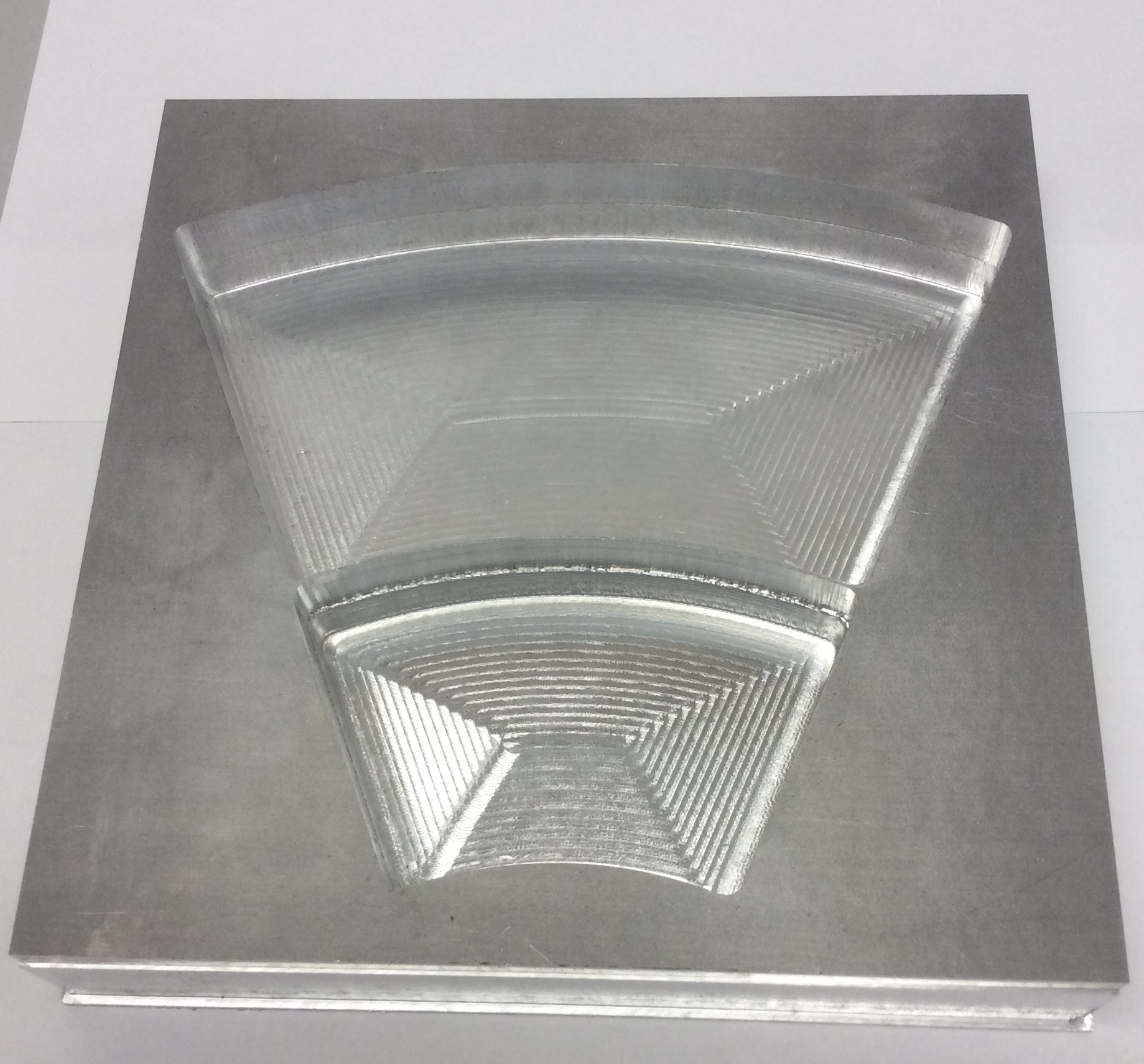 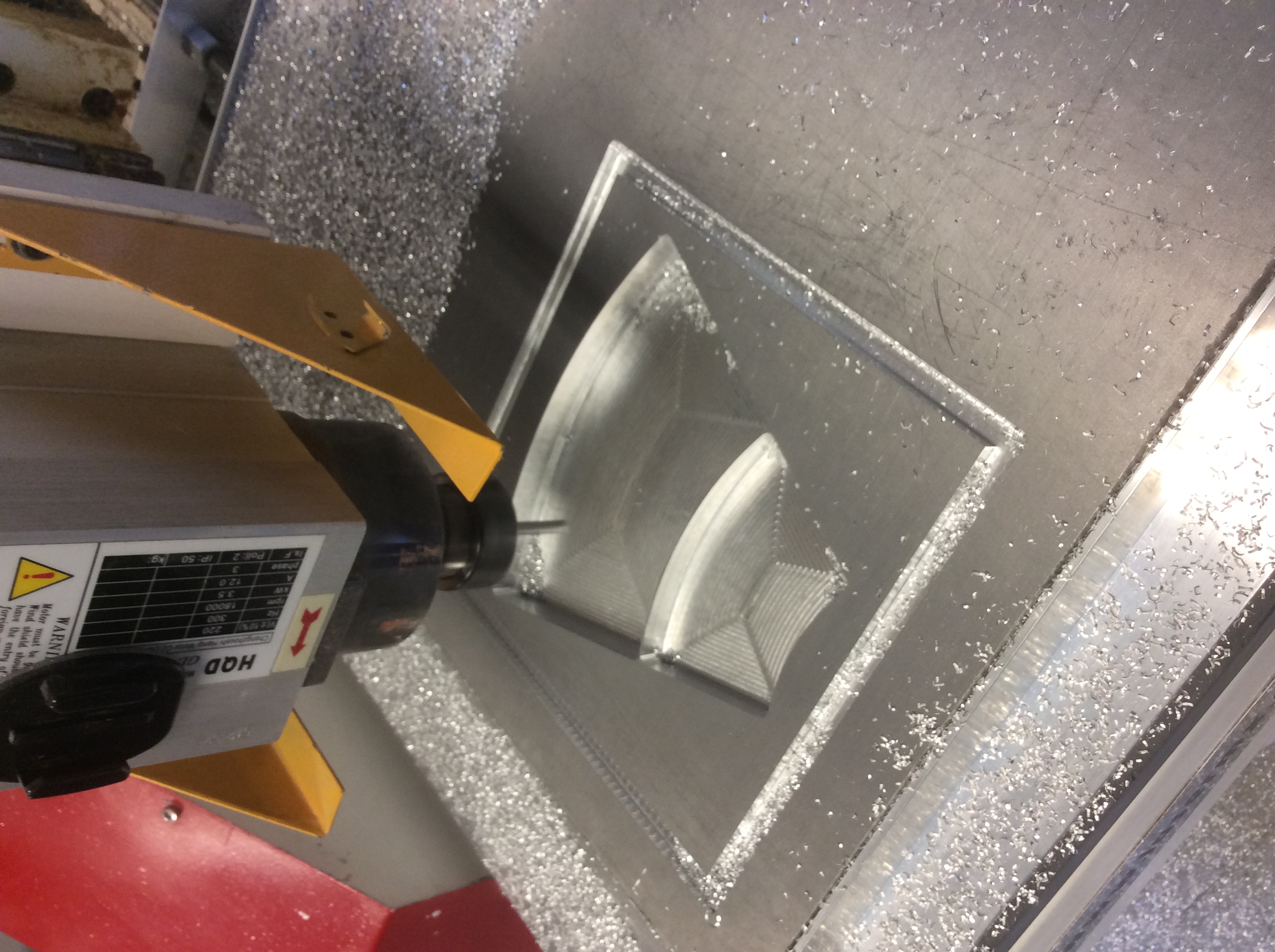 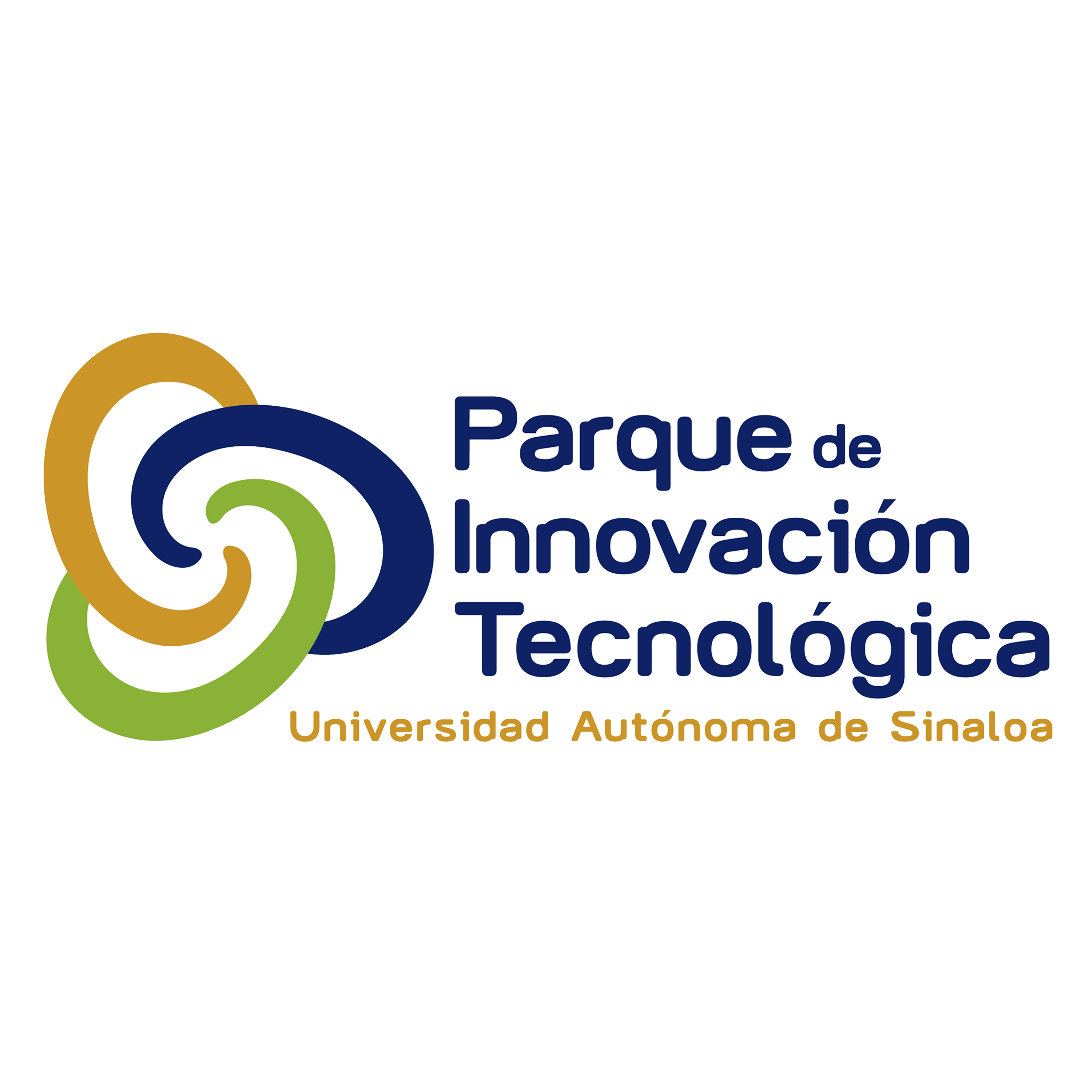 5/24/16
12
Prueba de Corte
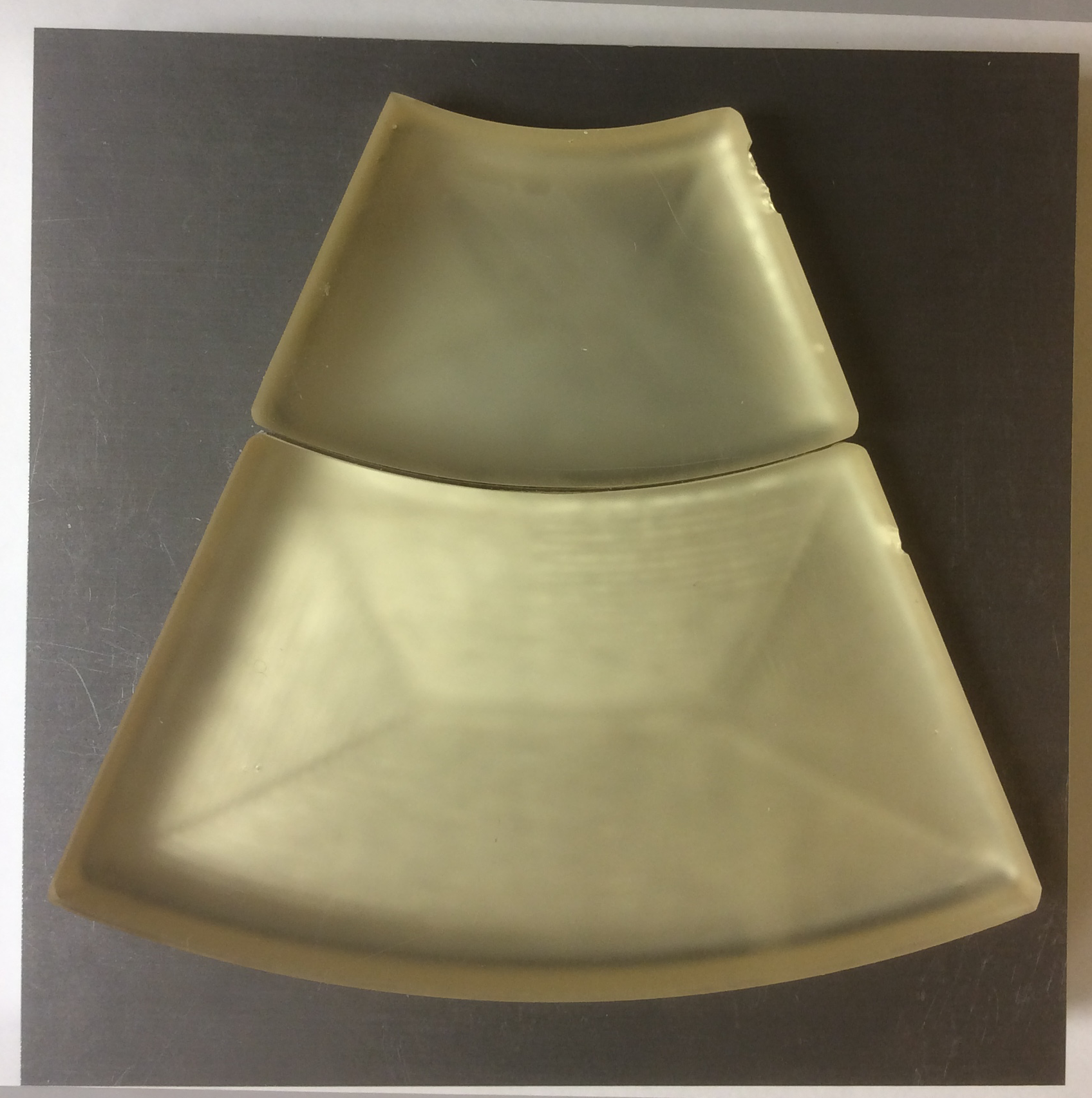 5/24/16
13
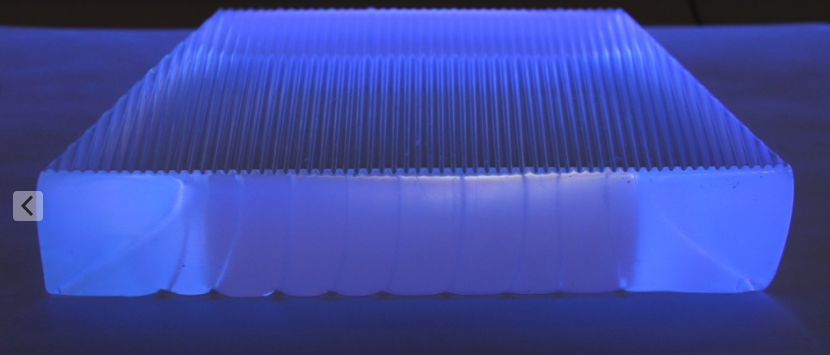 5/24/16
14
Ring 1
Obtención del anillo 1 con ranuras preparadas.
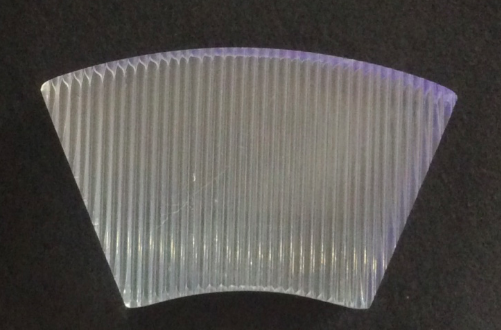 Thickness: 25 mm
5/24/16
15
Fibras en posición
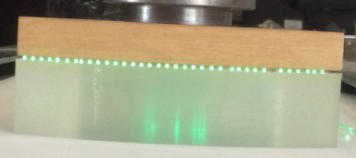 5/24/16
16
Mediciones
5/24/16
17
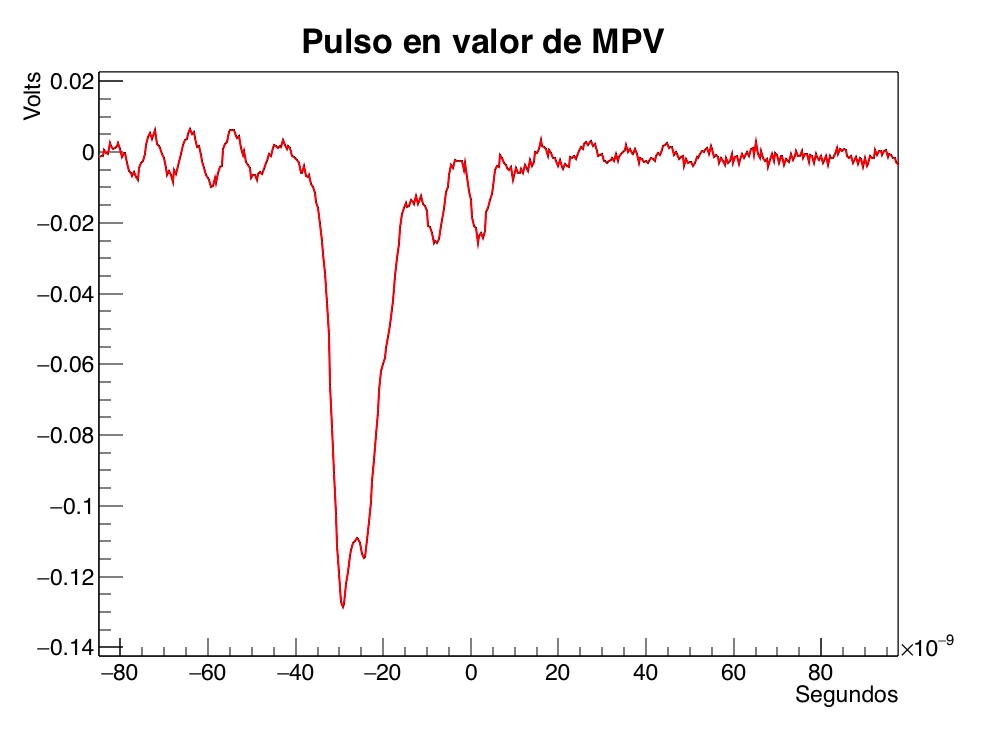 5/24/16
18
Gracias
5/24/16
19